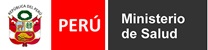 Sistema de Información HIS
REGISTROS DE LA ADMINISTRACIÓN DE ZINC
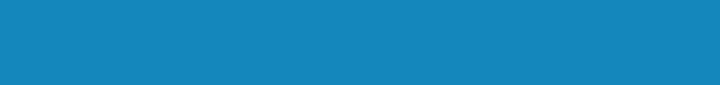 OEI - DIRESA TUMBES
ENFERMEDAD DIARREICA AGUDA – DIAGNÓSTICOS MÁS FRECUENTES
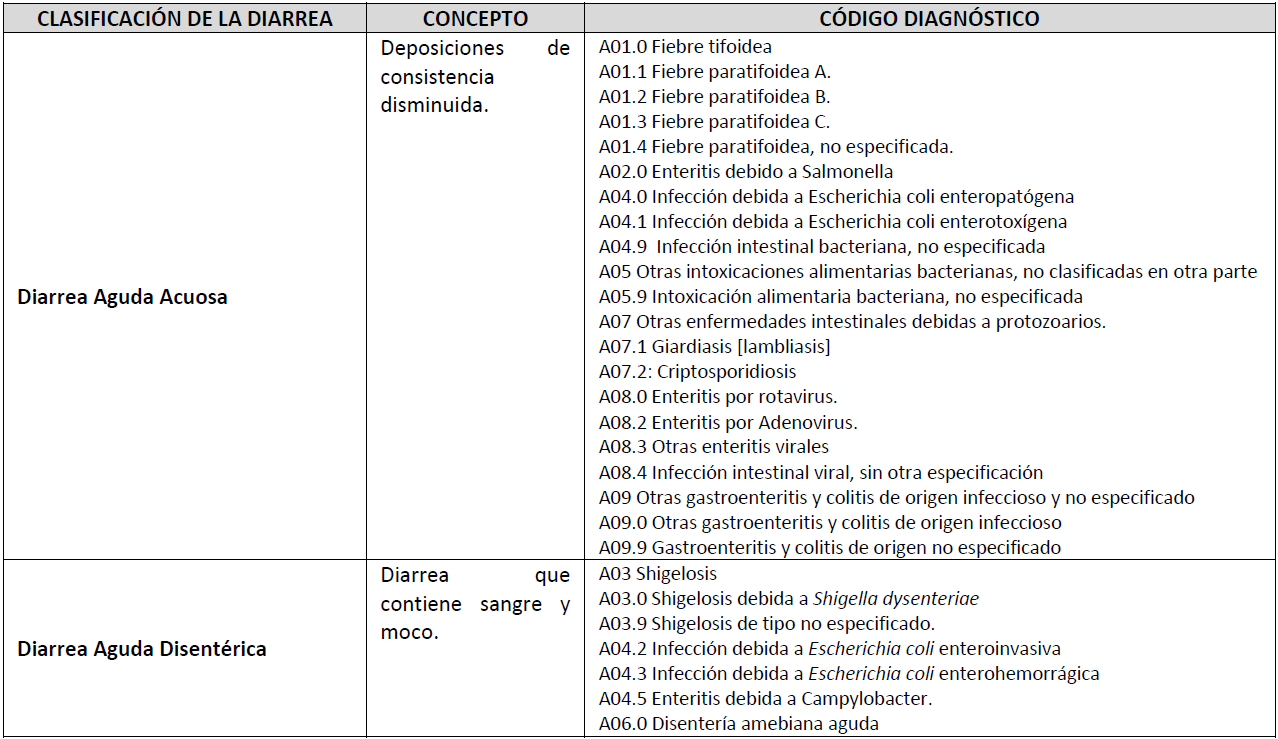 ENFERMEDAD DIARREICA AGUDA – DIAGNÓSTICOS MÁS FRECUENTES
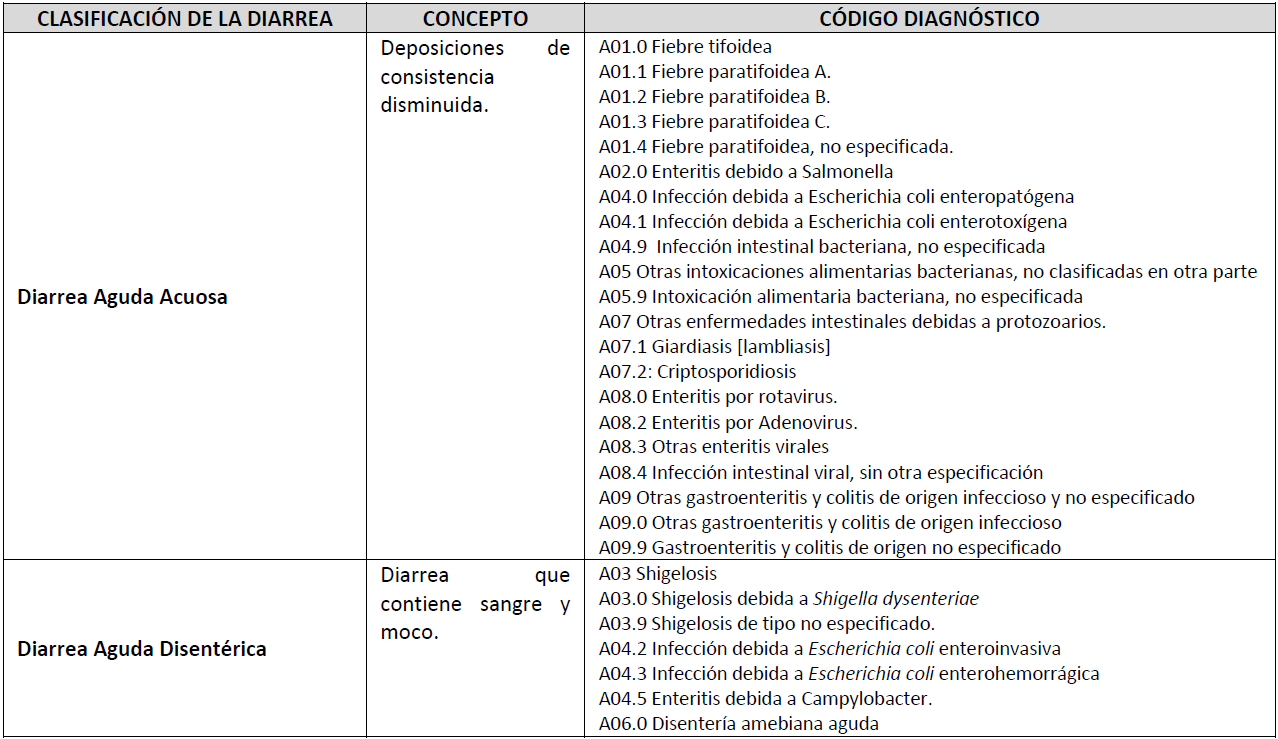 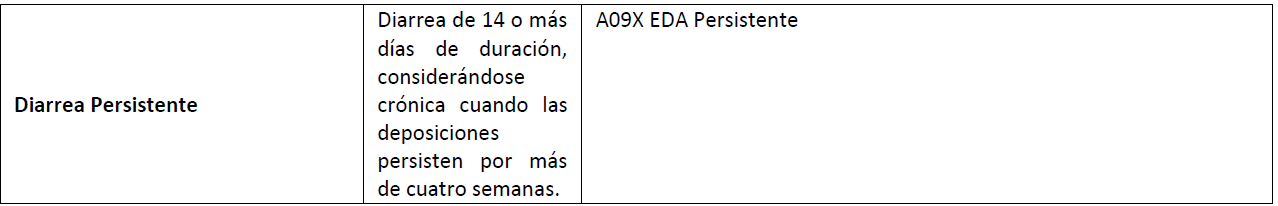 En las Atenciones de las Enfermedad Diarreica Aguda
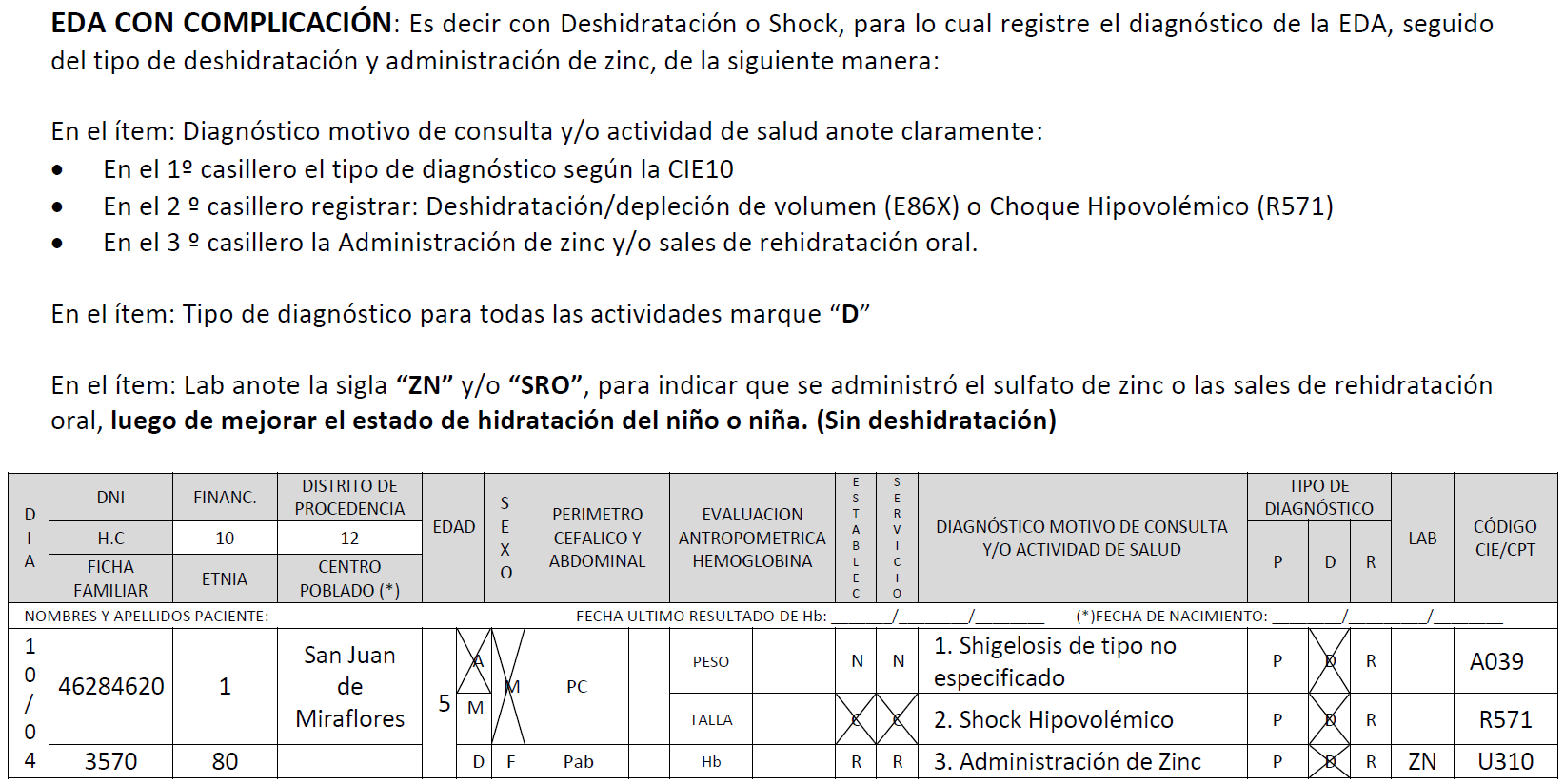 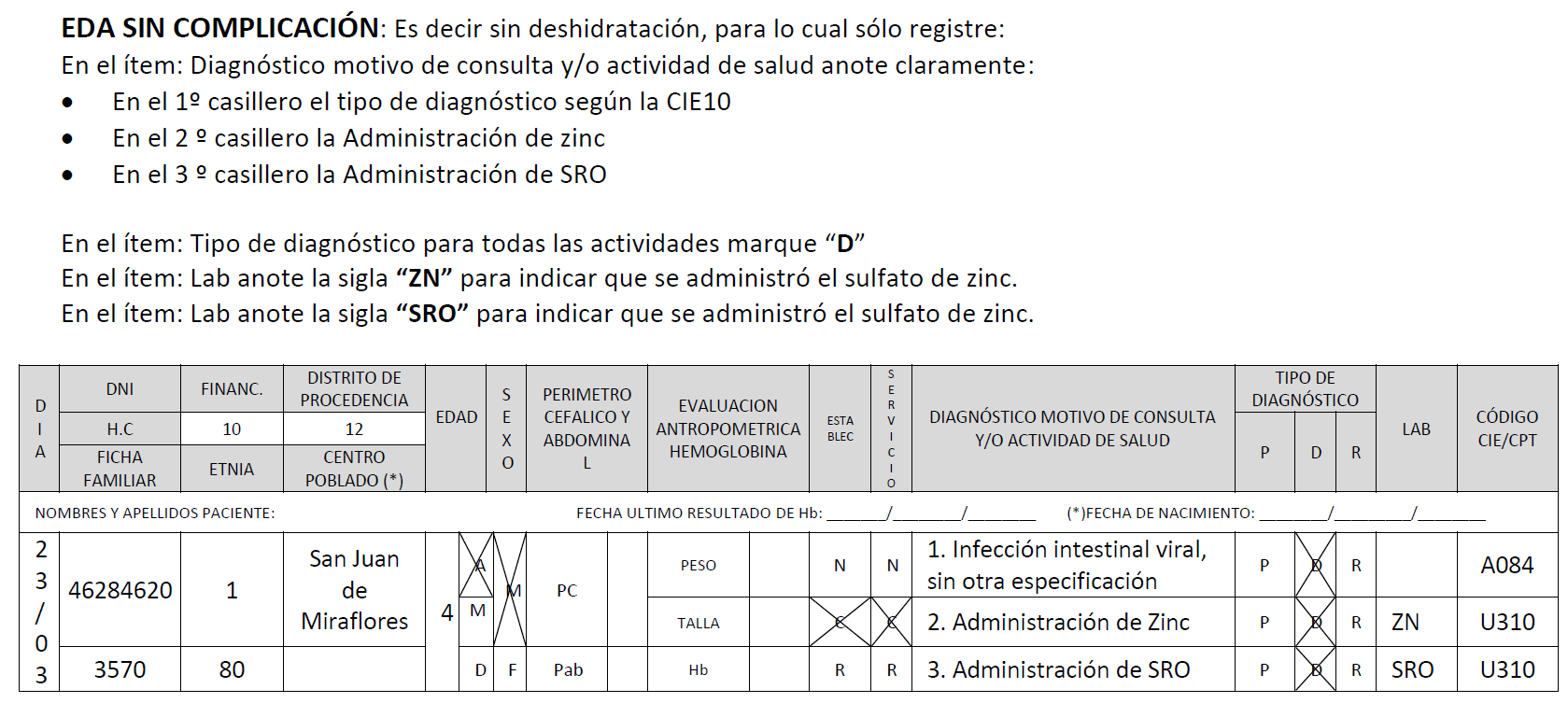 En las Atenciones de las Enfermedad Diarreica Aguda
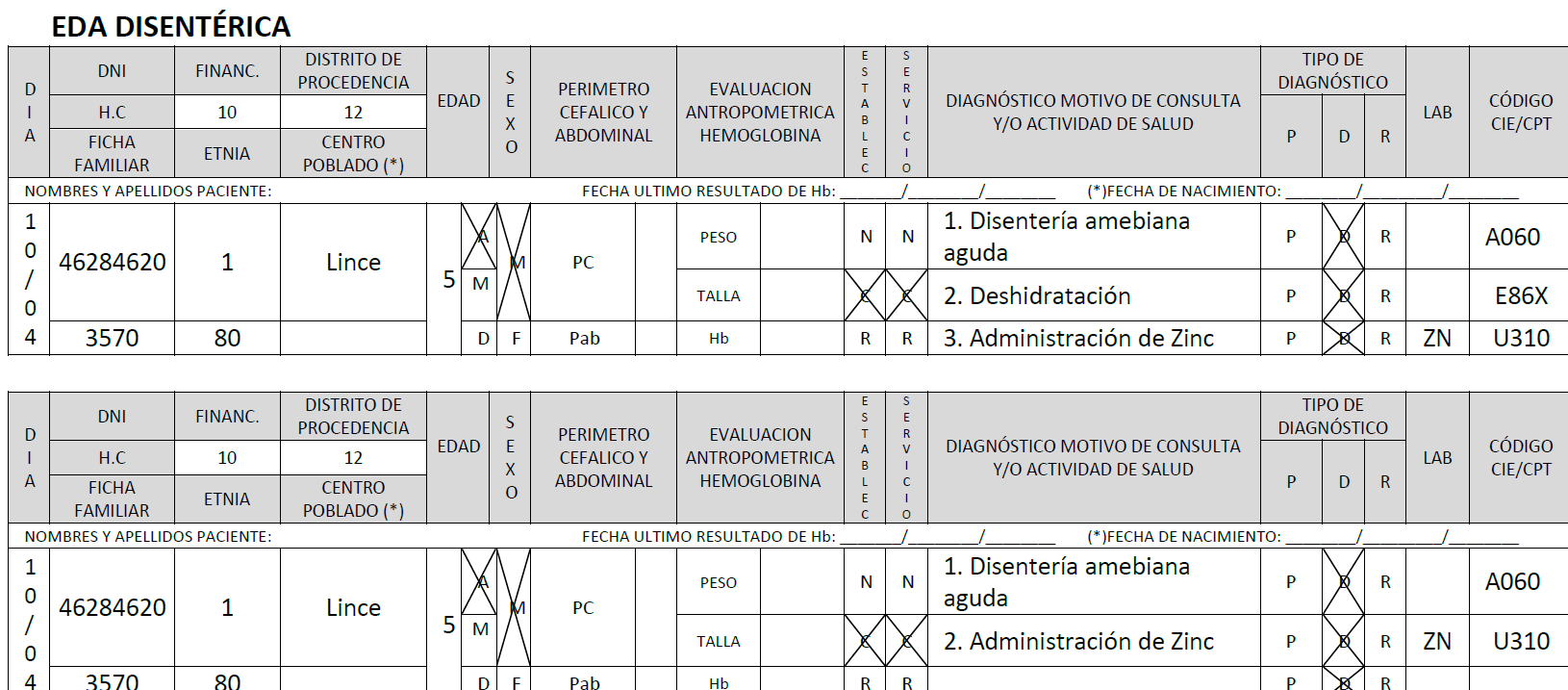 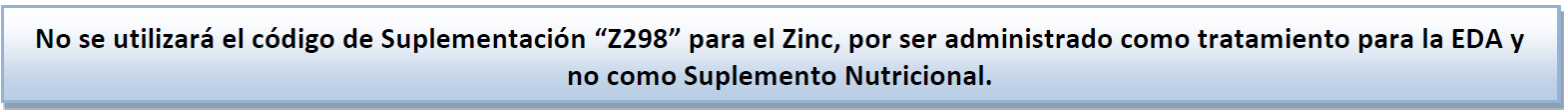 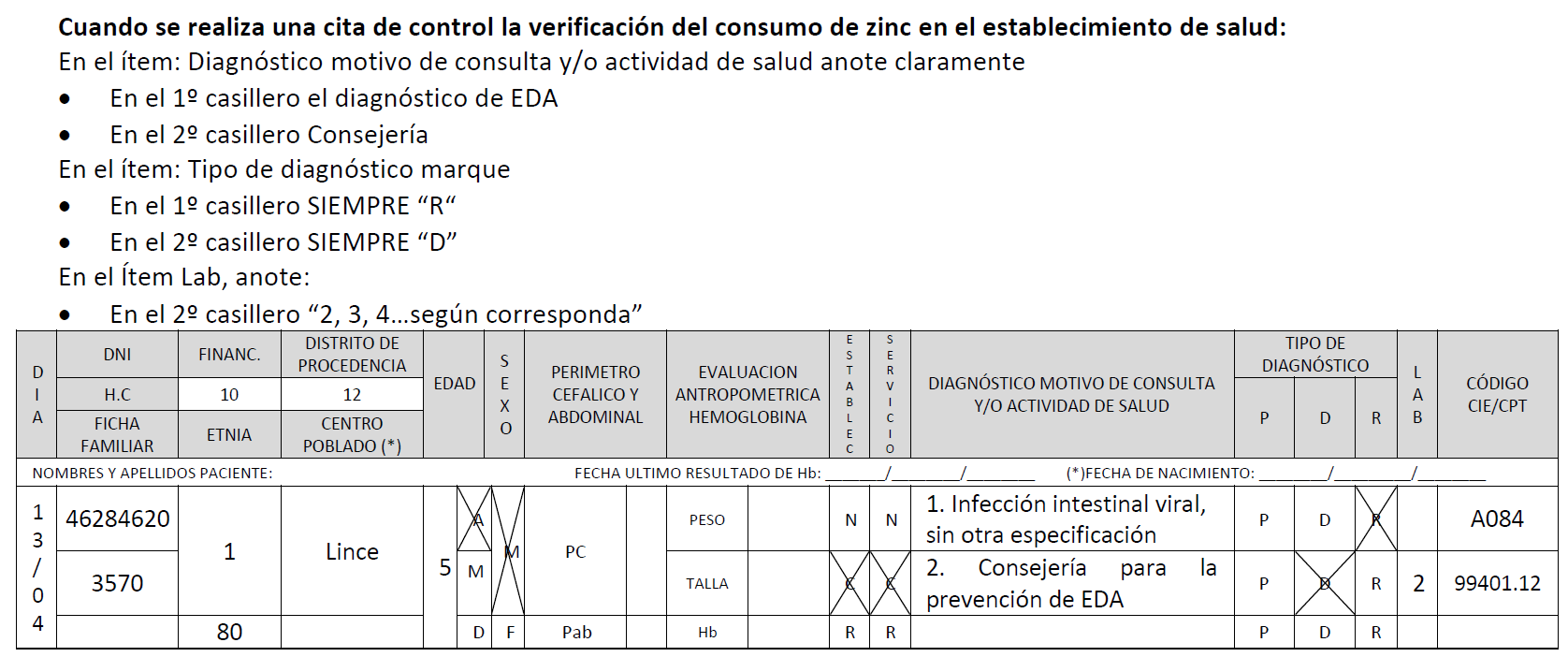 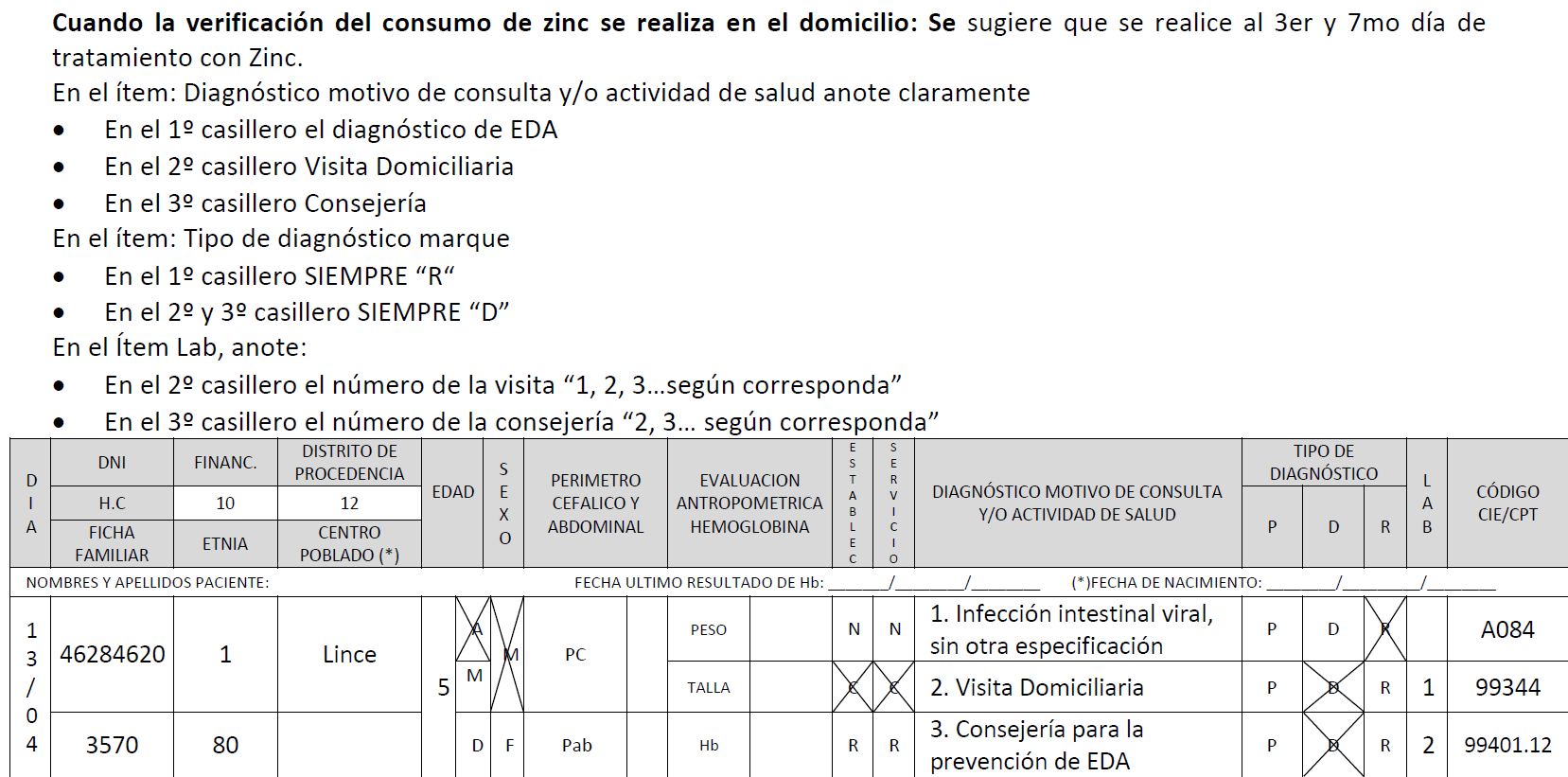 Gracias
estadistica@diresatumbes.gob.pe
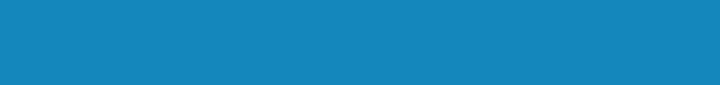